Potential energy surfaces and Berry phases 
beyond the Born-Oppenheimer approximation
"Triad molecule": Candidate for photovoltaic applications
C.A. Rozzi et al, Nature Communications 4, 1602 (2013)
S.M. Falke et al, Science 344, 1001 (2014)
TDDFT propagation with clamped nuclei
"Triad molecule": Candidate for photovoltaic applications
C.A. Rozzi et al, Nature Communications 4, 1602 (2013)
S.M. Falke et al, Science 344, 1001 (2014)
Moving nuclei
Hamiltonian for the complete system of Ne electrons with coordinates                              	         and Nn nuclei with coordinates
with
Stationary Schrödinger equation
Hamiltonian for the complete system of Ne electrons with coordinates                              	         and Nn nuclei with coordinates
with
Time-dependent Schrödinger equation
for each fixed nuclear configuration
Born-Oppenheimer approximation
J=1
J=0
solve
Make adiabatic ansatz for the complete wave function:
and find best χBO   by minimizing    <ΨBO | H | ΨBO >  w.r.t.  χBO :
Berry connection
is a geometric phase
In this context, potential energy surfaces                    and the vector potential                   follow from an APPROXIMATION (the BO approximation).
Nuclear equation
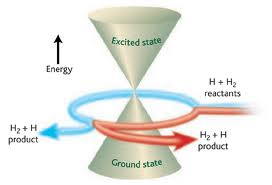 Can one find a quantity –similar to the molecular Berry phase- but without making the Born-Oppenheimer approximation?
and insert expansion in the full Schrödinger equation → standard non-adiabatic coupling terms from Tn acting on
Standard representation of the full TD wave function
Expand full molecular wave function in complete set of BO states:
Plug Born-Huang expansion in full TDSE:
NAC-1
NAC-2
Plug Born-Huang expansion in full TDSE:
Plug Born-Huang expansion in full TDSE:
Plug Born-Huang expansion in full TDSE:
NAC-1
NAC-2
The dynamics is "non-adiabatic" when the NAC terms cannot be neglected
Na++ I-
Na + I
When only few BO-PES are important, the BO expansion 
gives a perfectly clear picture of the dynamics
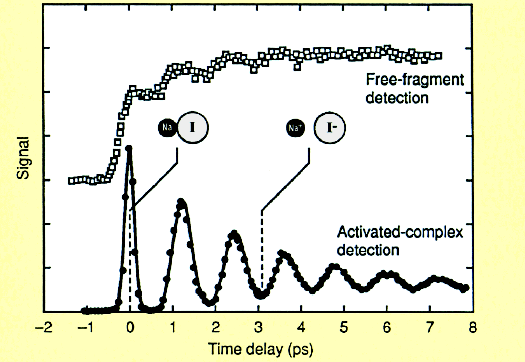 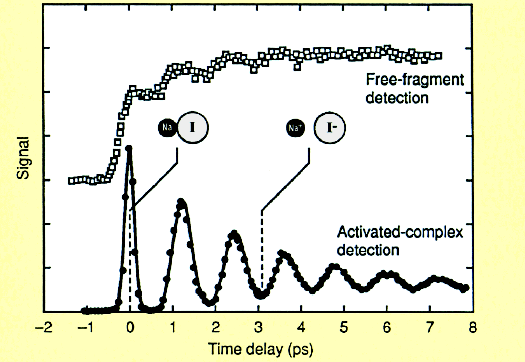 Na++ I-
Na + I
emitted neutral Na atoms
When only few BO-PES are important, the BO expansion 
gives a perfectly clear picture of the dynamics
Effect of tuning pump wavelength (exciting to different points on excited surface)
λpump/nm
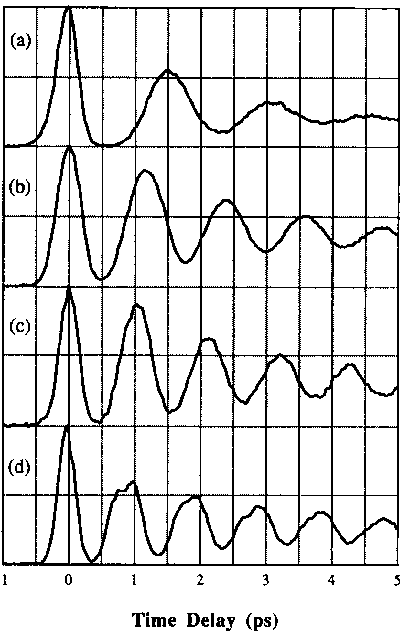 300
311
321
Different periods indicative of anharmonic potential
339
T.S. Rose, M.J. Rosker, A. Zewail, JCP  91, 7415 (1989)
For larger systems one would like to (one has to) treat the nuclear motion with cassical trajectories.
For larger systems one would like to (one has to) treat the nuclear motion with cassical trajectories.

But what’s the right classical force when the nuclear
wave packet splits?
Na++ I-
Na + I
For larger systems one would like to (one has to) treat the nuclear motion with cassical trajectories.

But what’s the right classical force when the nuclear
wave packet splits?
Na++ I-
Na + I
There is only one correct answer!
Outline
Show that the factorisation 


     can be made exact

   Concept of exact PES and exact 
     Berry phase 

   Concept of exact and unique
     time-dependent PES

   Mixed quantum-classical  algorithms 
     Laser-induced ring-opening of oxirane

   Vibrational circular dichroism
THANKS!
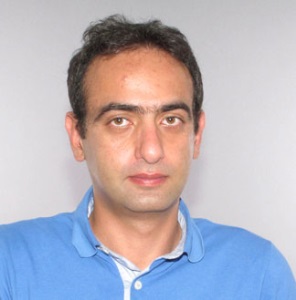 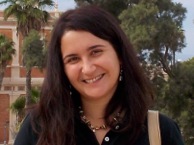 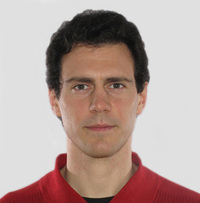 Ali Abedi          Federica Agostini
                   Axel Schild                                 
                                                                                

      
Yasumitsu Suzuki 
                                                Basile Curchod                           Cesar
                                                                              b                     Proetto
                                                
                                                                             Seung Kyu Min

Neepa Maitra   Ivano Tavernelli              

                                                 
                          Rodolphe
                          Vuilleumier        Ryan Requist         Nikitas Gidopoulos
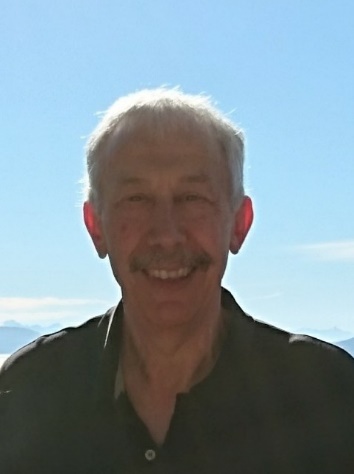 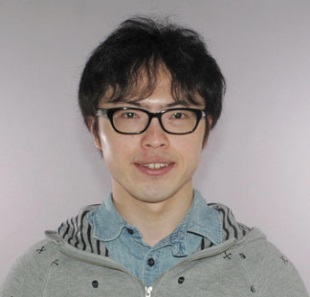 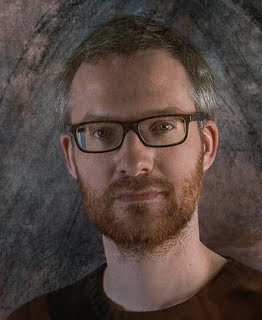 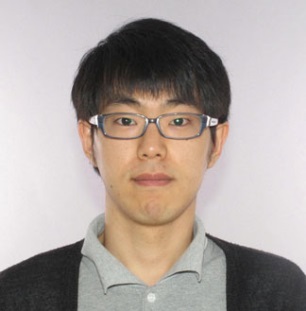 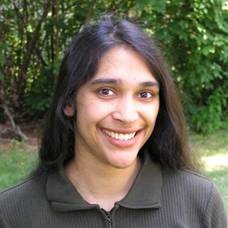 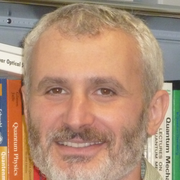 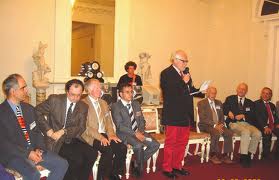 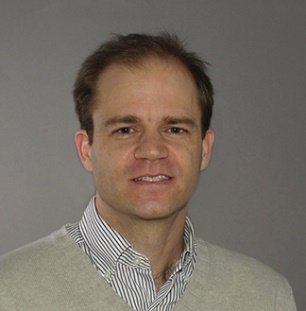 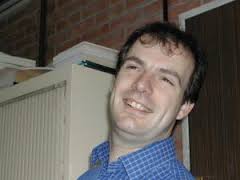 The exact solutions of
can be written in the form
for each fixed
where
Theorem I
The factors χ and Φ are unique (up to within 
an R-dependent gauge transformation).
N.I. Gidopoulos, E.K.U. Gross, Phil. Trans. R. Soc. 372, 20130059 (2014)
proof:
1
 in this sense,           can be interpreted as a proper nuclear wavefunction.
Note:
The diagonal            of the nuclear Nn-body density matrix is identical with
Eq. 
Eq. 
where
Theorem II:
satisfy the following equations:
N.I. Gidopoulos, E.K.U. Gross, Phil. Trans. R. Soc. 372, 20130059 (2014)
Eq. 
Eq. 
where
Theorem II:
satisfy the following equations:
Exact PES
Exact Berry potential
N.I. Gidopoulos, E.K.U. Gross, Phil. Trans. R. Soc. 372, 20130059 (2014)
How do the exact PES look like?
R
(1)
(2)
–
+
+
+
0 Å
-5 Å
+5 Å
x
MODEL
S. Shin, H. Metiu, JCP 102, 9285 (1995), JPC 100, 7867 (1996)
Nuclei (1) and (2) are heavy: Their positions are fixed
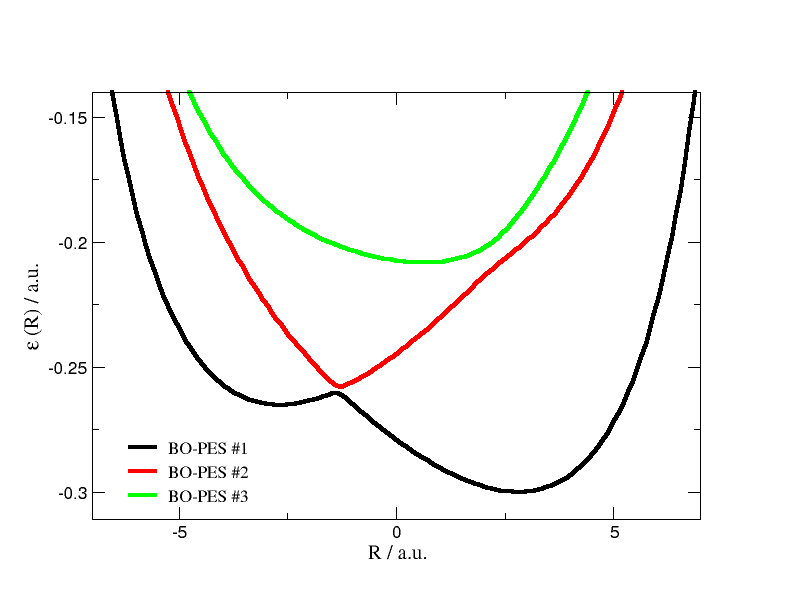 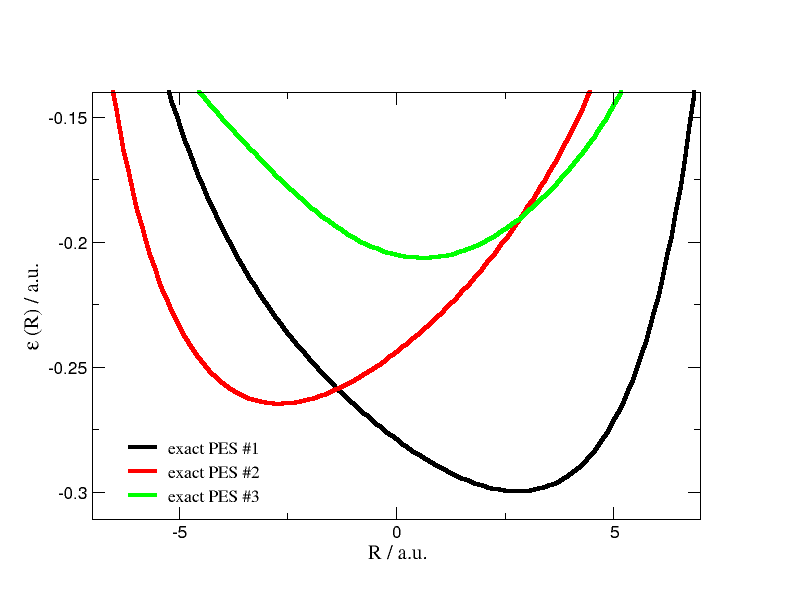 Exact Berry connection
Insert:
with the exact nuclear current density Jν
Another way of reading this equation:
Conclusion: The nuclear Schrödinger equation
yields both the exact nuclear N-body density and the 
exact nucler N-body current density
A. Abedi, N.T. Maitra, E.K.U. Gross, JCP 137, 22A530 (2012)
Question: Can the exact vector potential be gauged away, 
                  i.e. is the associated (exact) Berry phase zero?
(1)
(2)
–
+
+
+
Question: Can the exact vector potential be gauged away, 
                  i.e. is the associated (exact) Berry phase zero?
Look at Shin-Metiu model in 2D:
BO-PES of 2D Shin-Metiu model
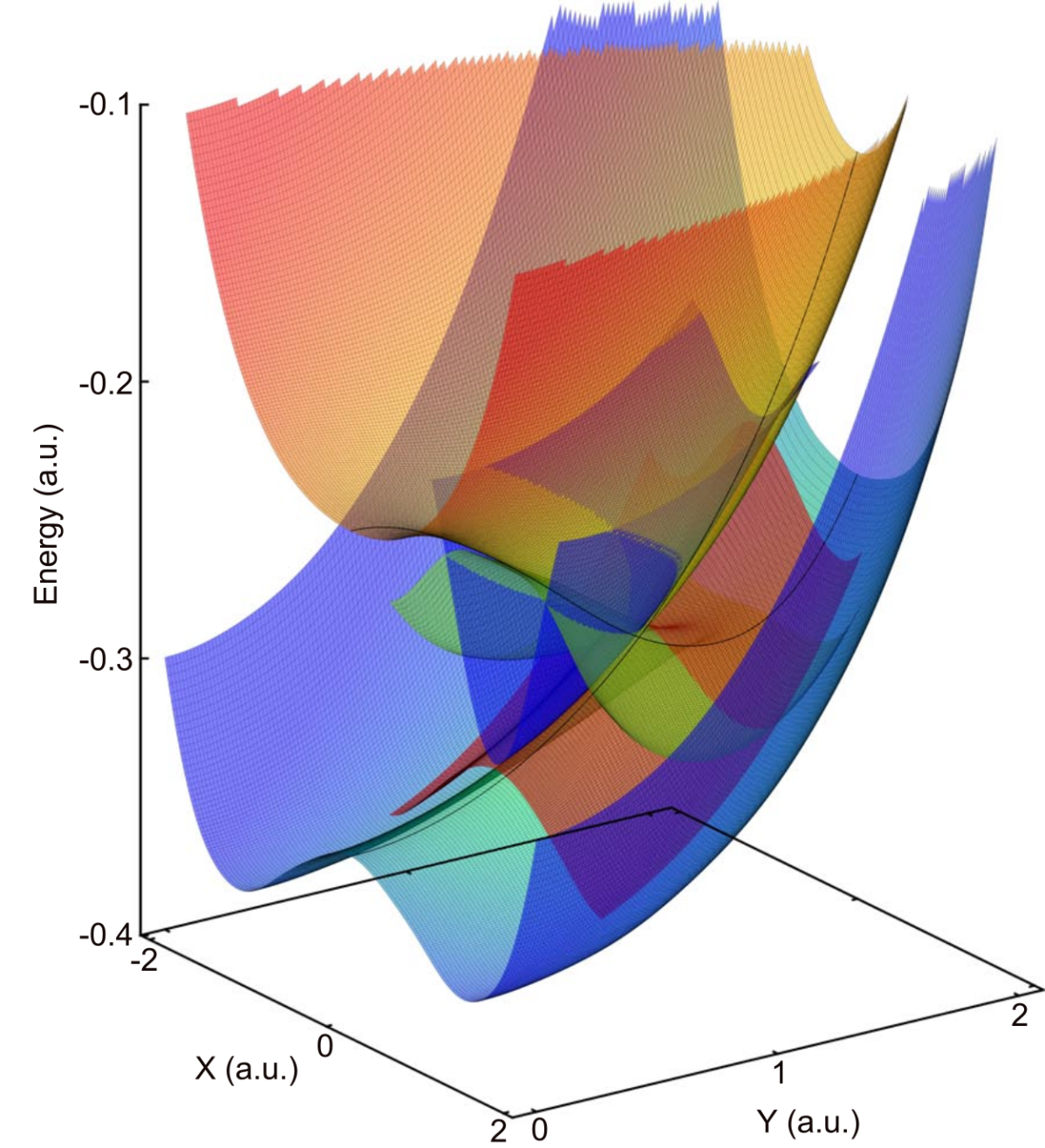 BO-PES of 2D Shin-Metiu model
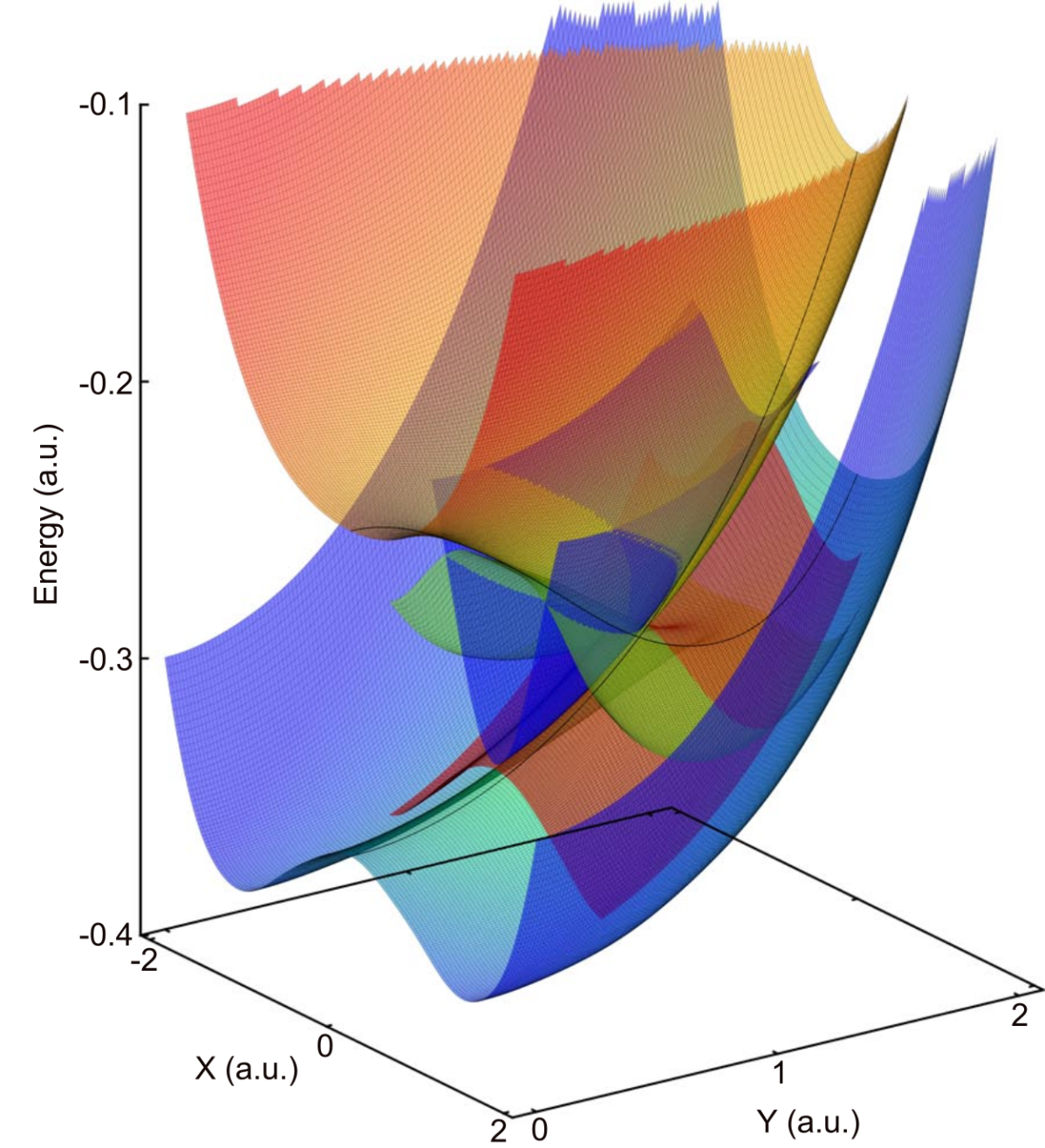 conical intersection
with Berry phase π
In this system, the exact vector potential can be gauged 
             away, i.e. the true Berry phase is zero!!
In this system, the exact vector potential can be gauged 
             away, i.e. the true Berry phase is zero!!
       (although there is a proper Berry phase in BO)
Non-vanishing Berry phase results from a non-analyticity
    in the electronic wave function                as function of R.  

  In our example, such non-analyticity is found in the BO 
    approximation, but not in the exact treatment.
Non-vanishing Berry phase results from a non-analyticity
    in the electronic wave function                as function of R.  

  In our example, such non-analyticity is found in the BO
    approximation, but not in the exact treatment.

How can this be? BO is the M →∞ limit of the full 
treatment! 

Look at


as function of nuclear mass M (for the 2D Shin-Metiu model).
S.K. Min, A. Abedi, K.S. Kim, E.K.U. Gross, PRL 113, 263004 (2014)
D(R)
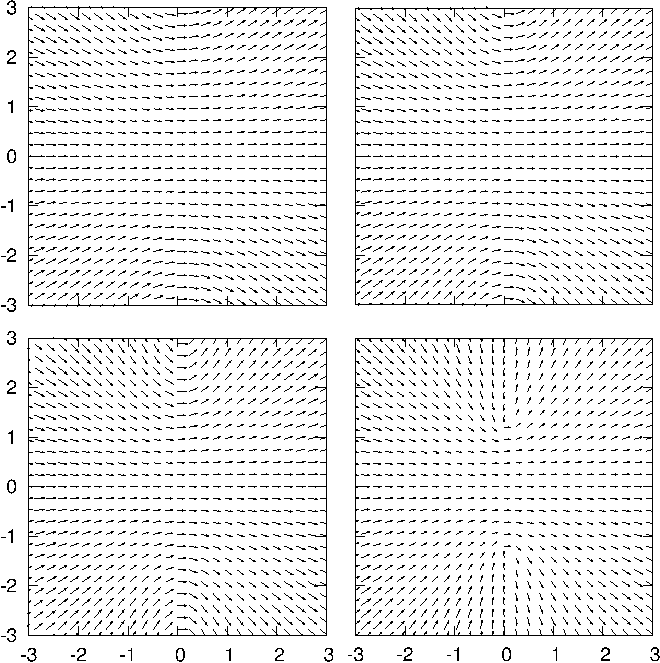 M = ∞
D(R)
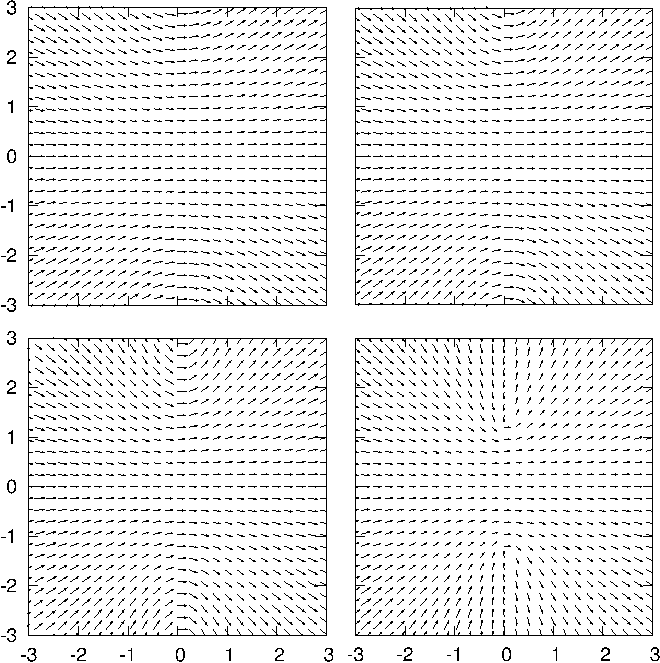 M = ∞
Question: Can one prove in general that the exact molecular
                  Berry phase (at finite nuclear mass) vanishes?
Question: Can one prove in general that the exact molecular
                  Berry phase (at finite nuclear mass) vanishes? 

Answer:  No! There are cases where a nontrivial Berry phase 
                 appears in the exact treatment. 

                  
                  See lecture by Ryan Requist later this week
Time-dependent case
Theorem T-I
The exact solution of
can be written in the form
where
for any fixed             .
A. Abedi, N.T. Maitra, E.K.U.G., PRL 105, 123002 (2010)
                                                           JCP 137, 22A530 (2012)
Theorem T-II
satisfy the following equations
Eq. 
Eq. 
A. Abedi, N.T. Maitra, E.K.U.G., PRL 105, 123002 (2010)
                                                           JCP 137, 22A530 (2012)
Theorem T-II
satisfy the following equations
Eq. 
Exact TDPES
Exact Berry potential
Eq. 
A. Abedi, N.T. Maitra, E.K.U.G., PRL 105, 123002 (2010)
                                                           JCP 137, 22A530 (2012)
How does the exact 
time-dependent PES look like?
Example: Nuclear wave packet going through an
avoided crossing (Zewail experiment)
Abedi, F. Agostini, Y. Suzuki, E.K.U.Gross,
 PRL 110, 263001 (2013)
 
F. Agostini, A. Abedi, Y. Suzuki, E.K.U. Gross, 
Mol. Phys. 111, 3625 (2013)
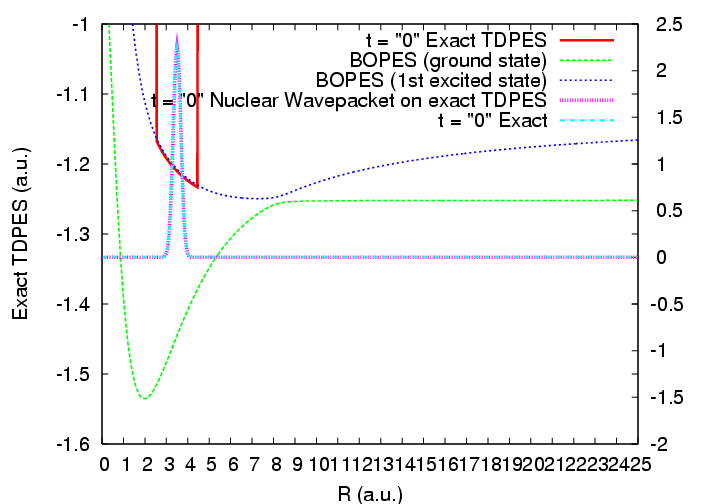 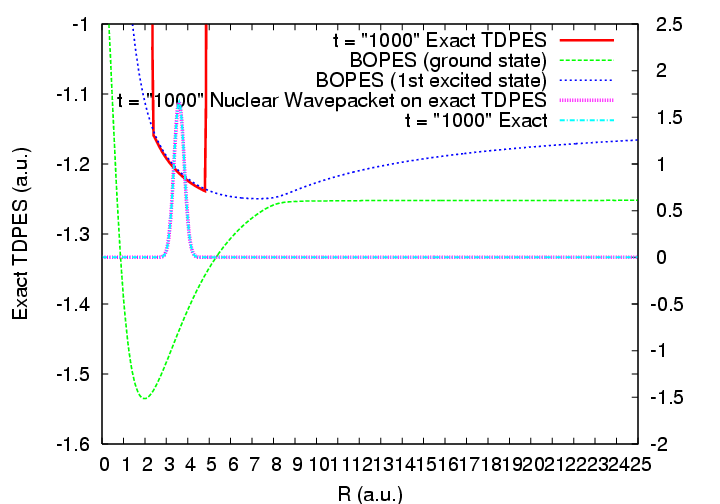 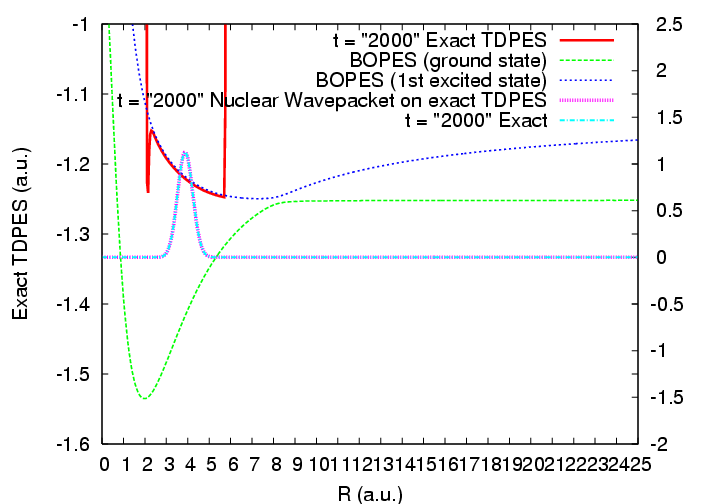 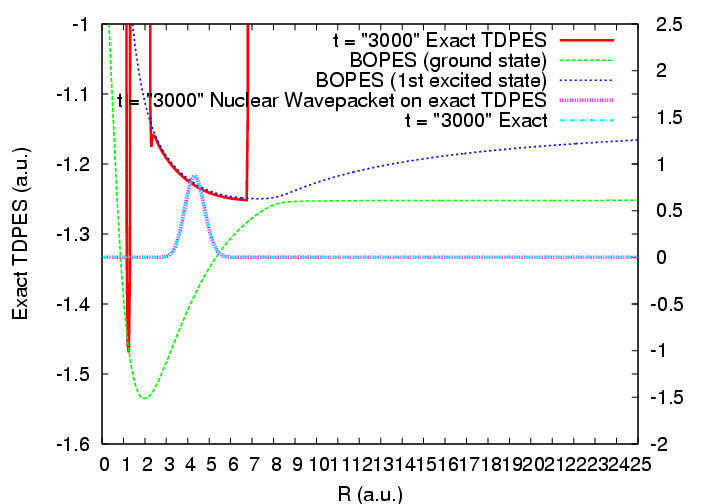 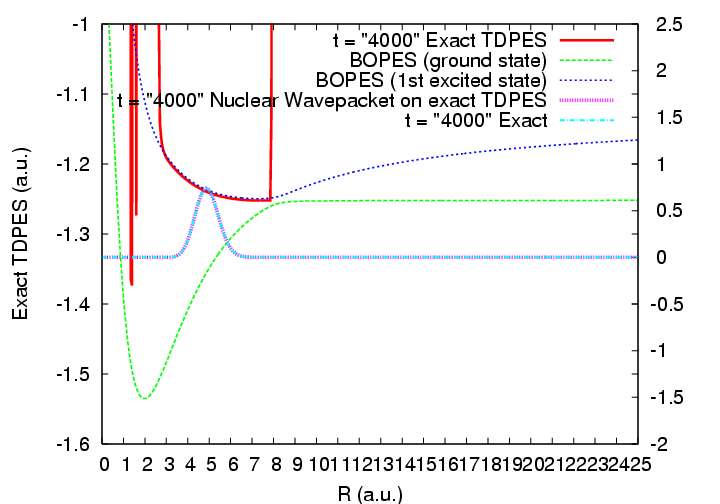 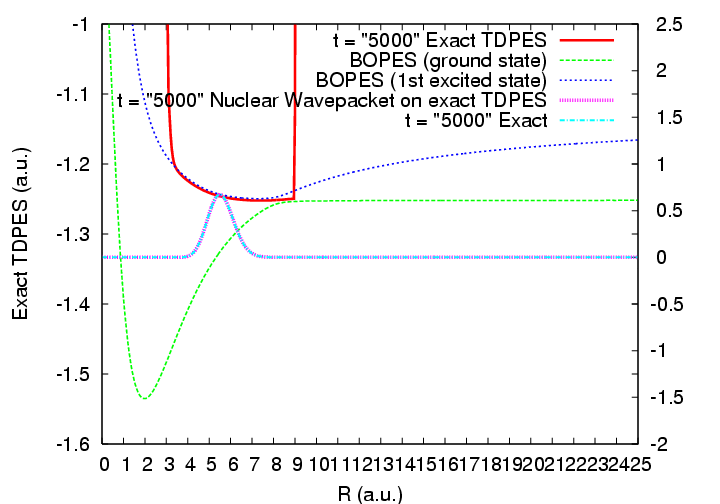 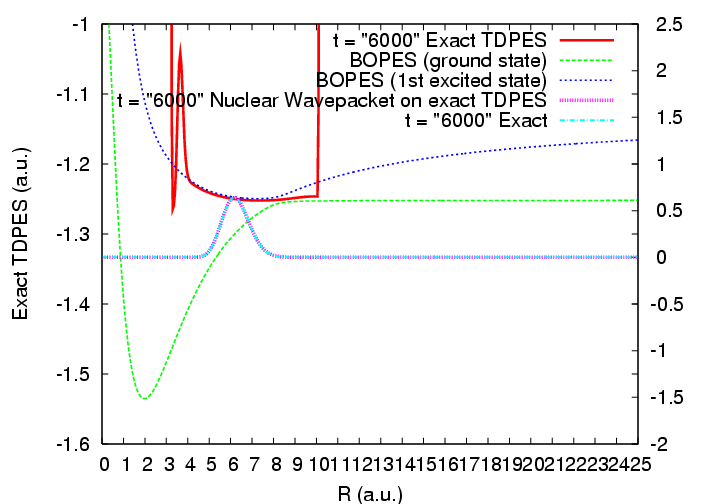 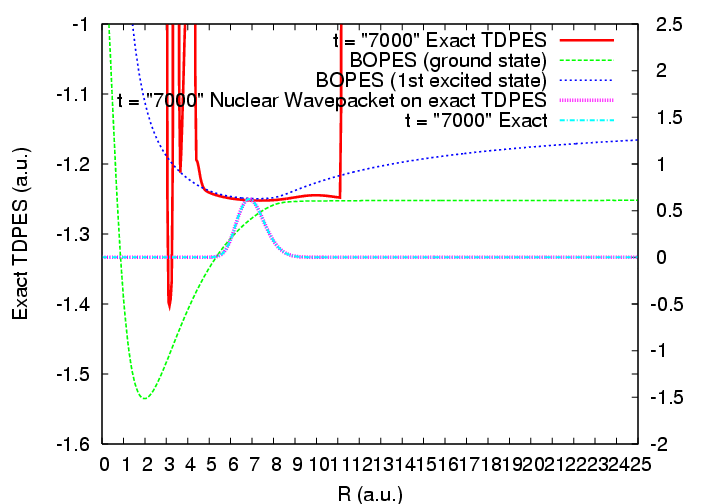 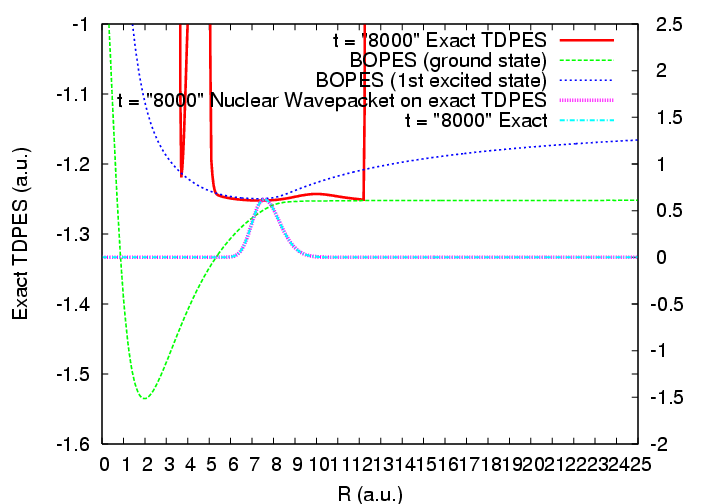 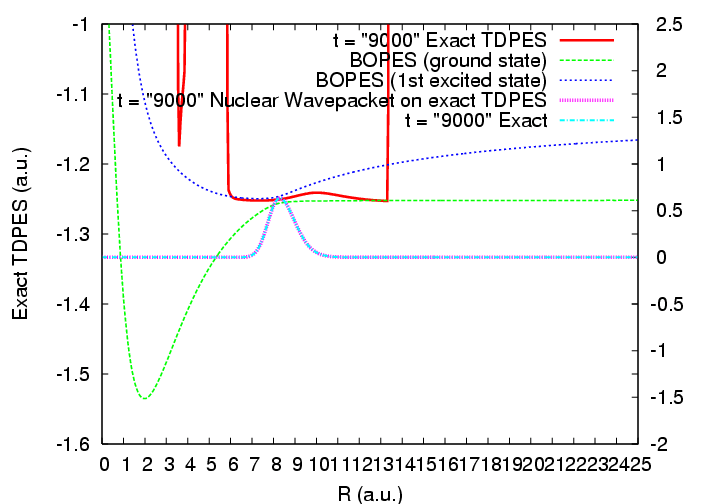 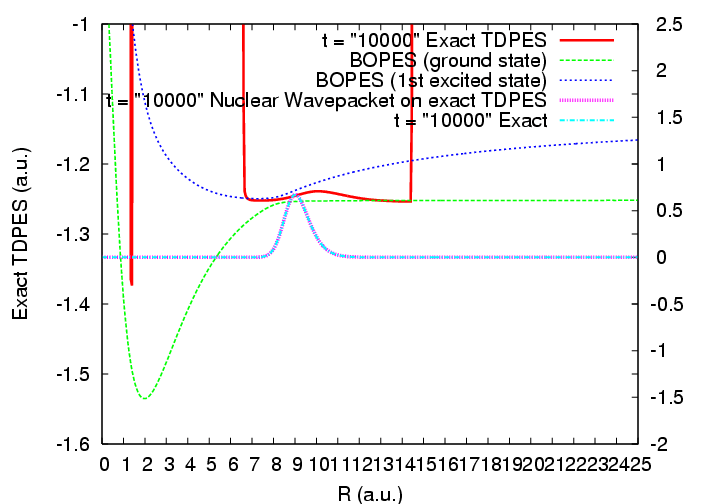 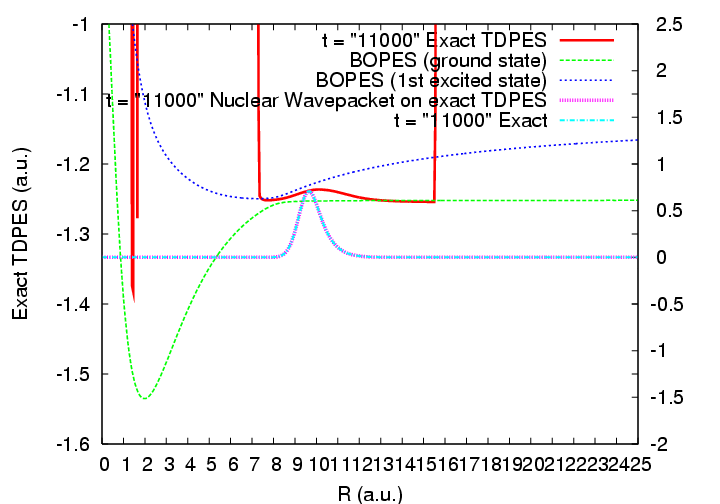 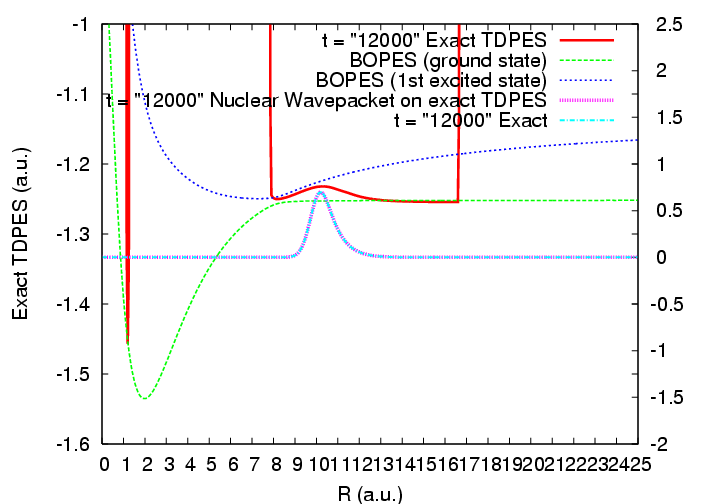 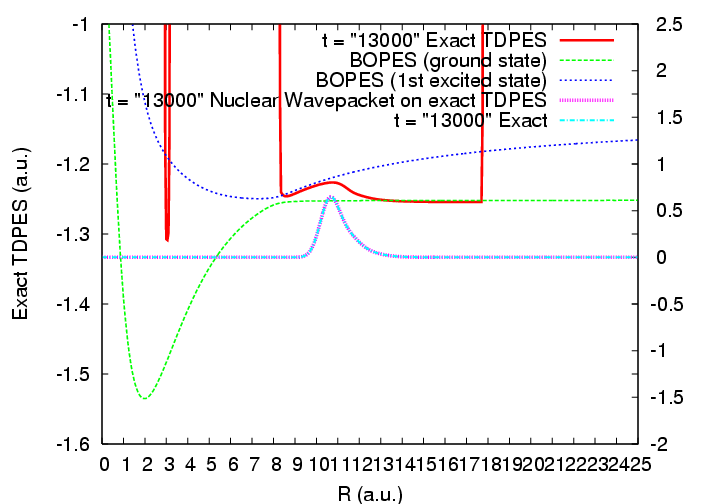 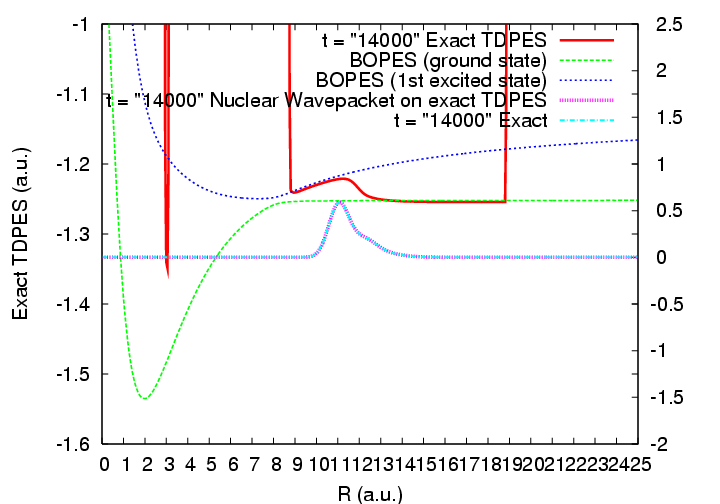 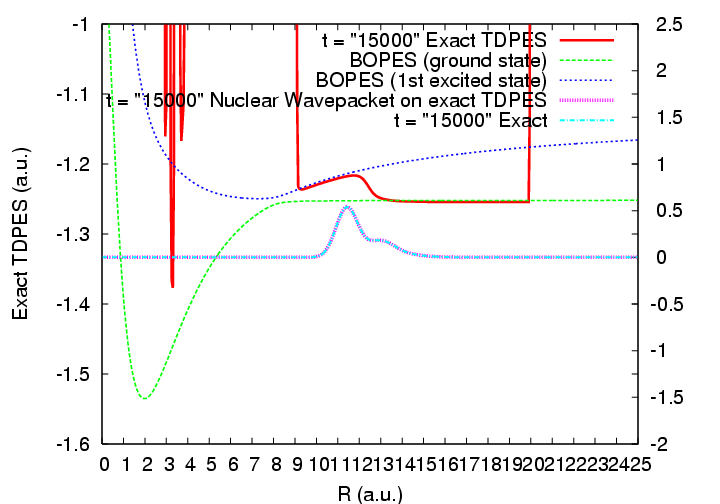 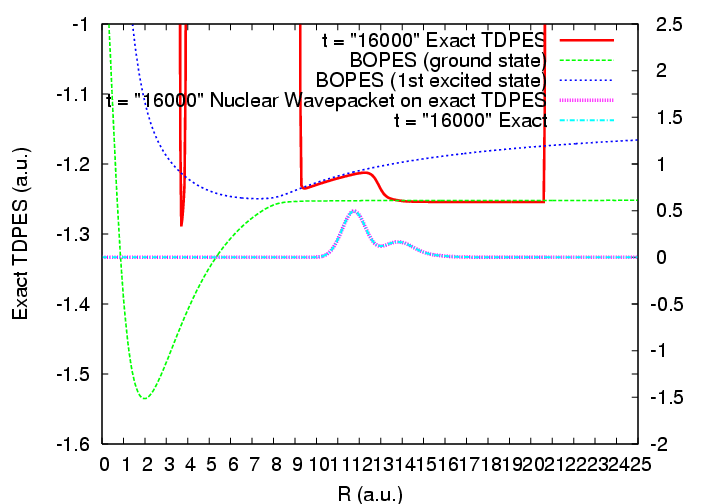 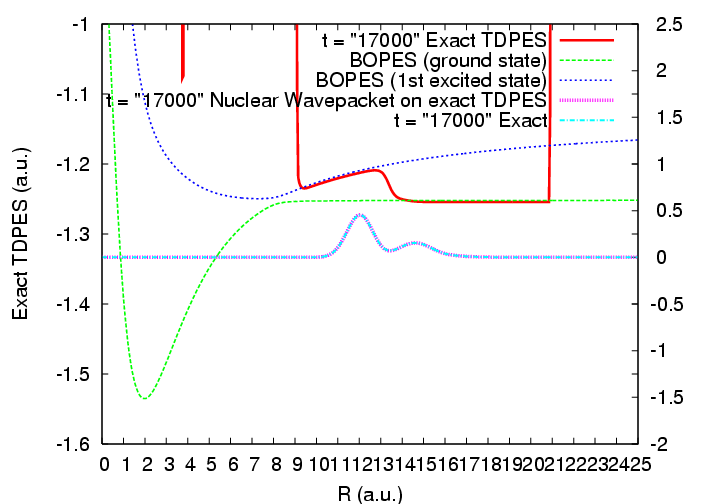 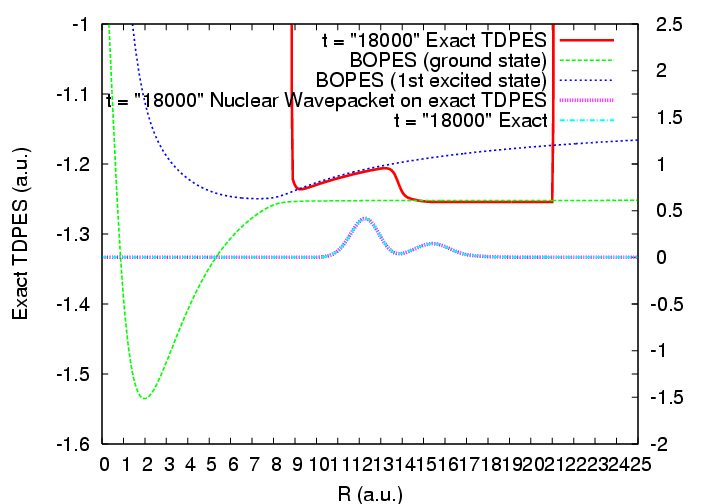 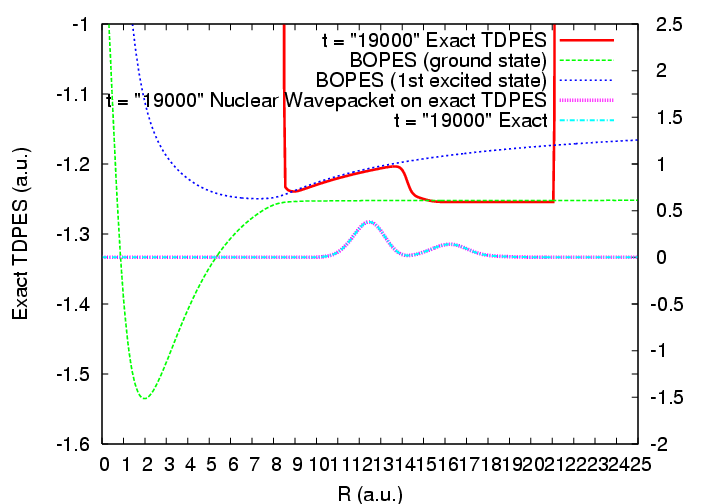 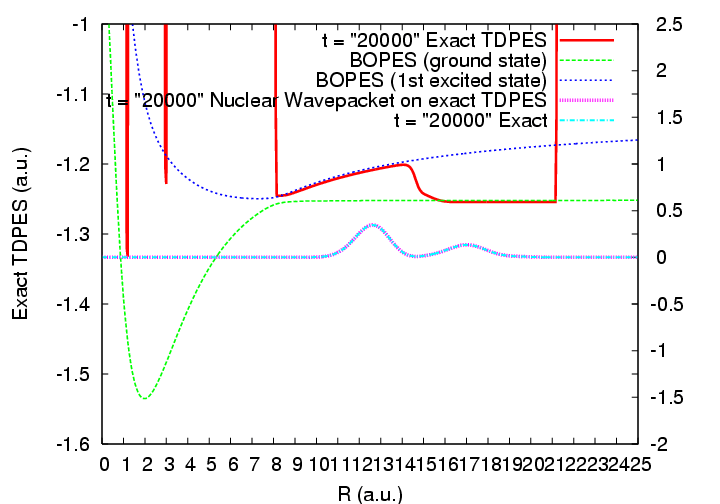 New MD schemes:
Treat the nuclear motion with classical trajectories, but retain
the quantum treatment of the electronic degrees of freedom.
New MD schemes:
Treat the nuclear motion with classical trajectories, but retain
the quantum treatment of the electronic degrees of freedom.
S.K. Min, F. Agostini, E.K.U. Gross, Phys. Rev. Lett. 115, 073001 (2015)

F. Agostini, S.K. Min, A. Abedi, E.K.U. Gross, JCTC 12, 2127 (2016)

F. Agostini, S.K. Min, I. Tavernelli, E.K.U. Gross, JPCL 8, 3048 (2017)
New MD schemes:
Treat the nuclear motion with classical trajectories, but retain
the quantum treatment of the electronic degrees of freedom.
S.K. Min, F. Agostini, E.K.U. Gross, Phys. Rev. Lett. 115, 073001 (2015)

F. Agostini, S.K. Min, A. Abedi, E.K.U. Gross, JCTC 12, 2127 (2016)

F. Agostini, S.K. Min, I. Tavernelli, E.K.U. Gross, JPCL 8, 3048 (2017)
Further step: "Density-functionalization":
to make the many-electron equation of motion tractable
Ryan Requist, E.K.U. Gross, PRL 117, 193001 (2016)
Theorem II
Eq. 
Eq. 
Theorem II
Eq. 
Eq. 
Classical Newton equations for nuclear trajectories
Theorem II
Eq. 
Eq. 
Classical Newton equations for nuclear trajectories
First test: Propagate classical nuclei on the exact TDPES
                        for an exactly solvable model
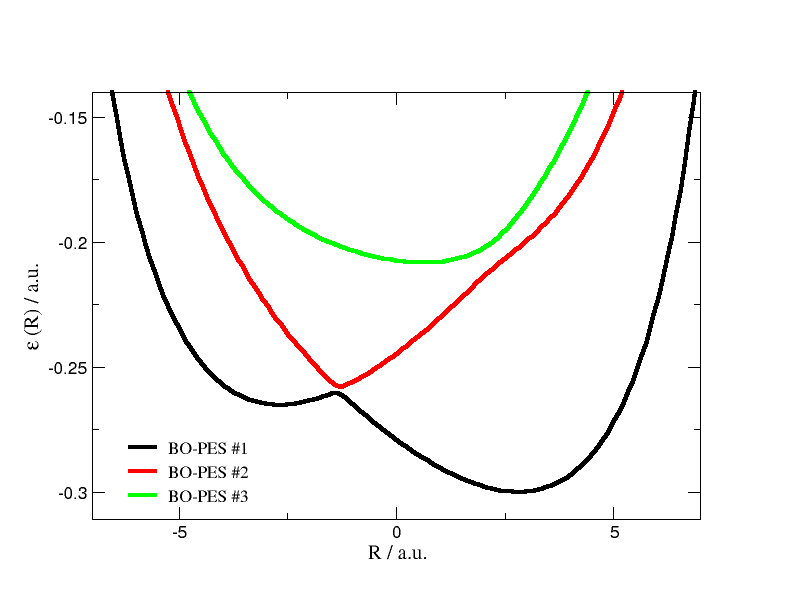 1D Shin-Metiu model
Shin-Metiu model
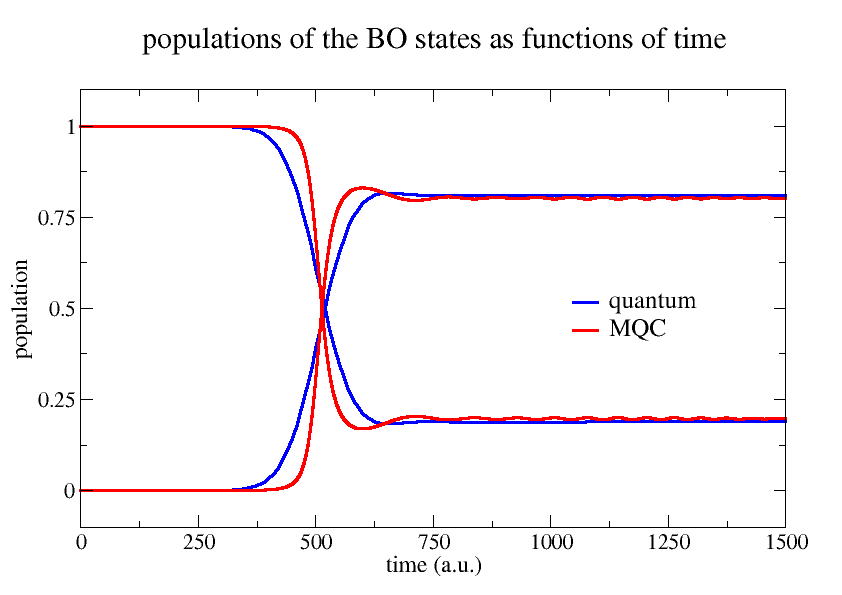 Propagation of classical nuclei on exact TDPES
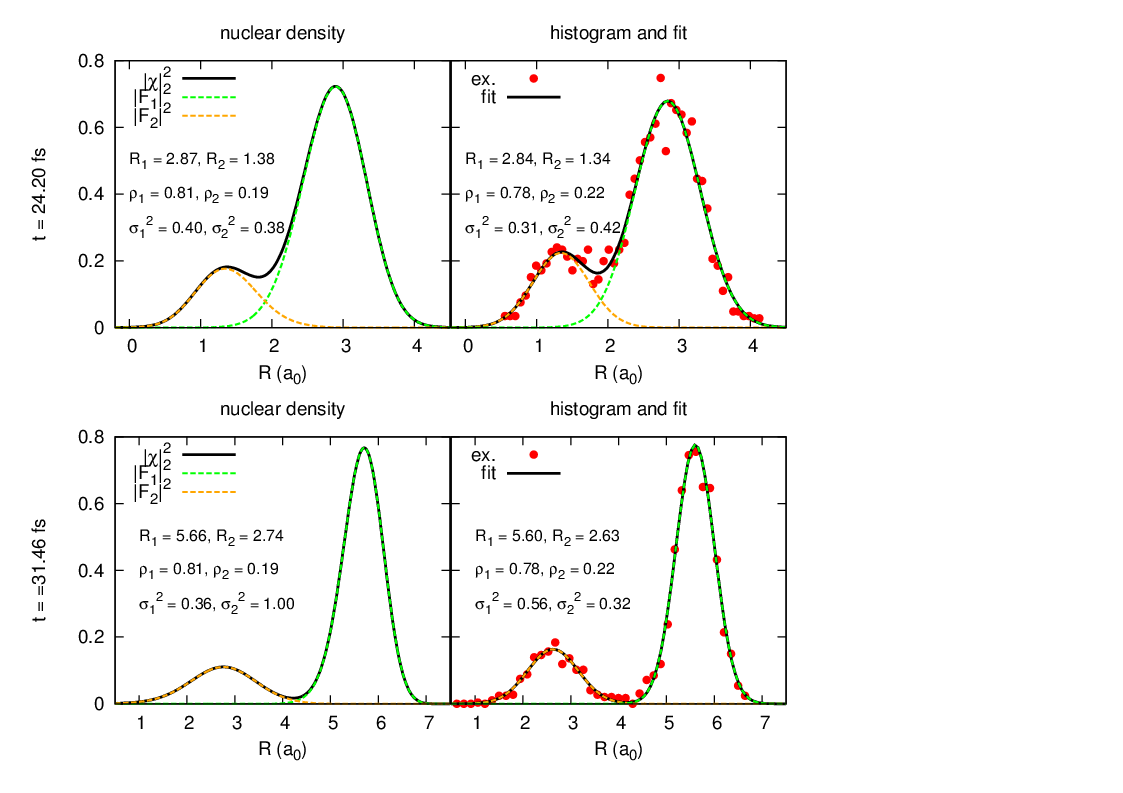 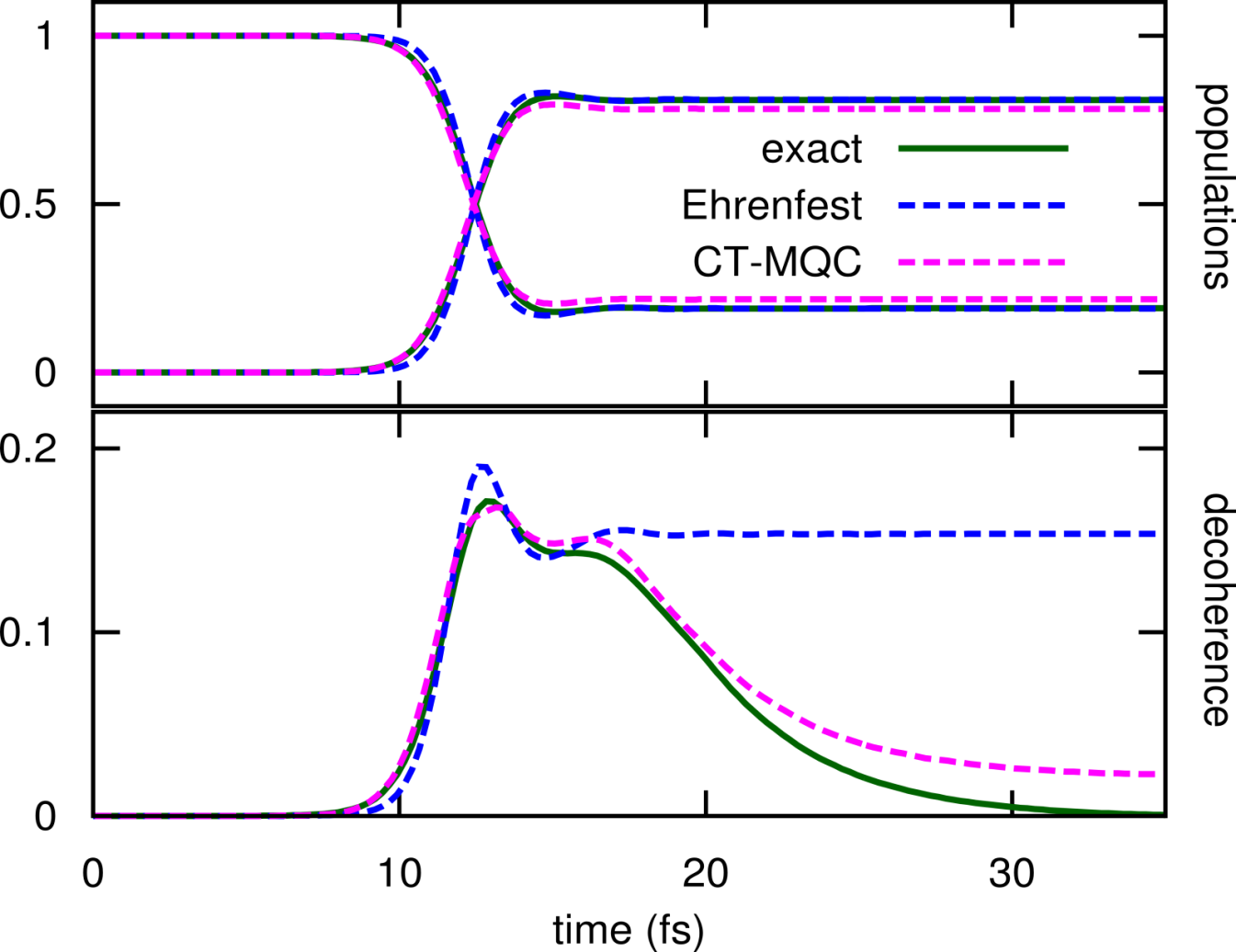 Measure of decoherence:

                   Quantum:


                    Trajectories
Photo-induced ring opening in Oxirane
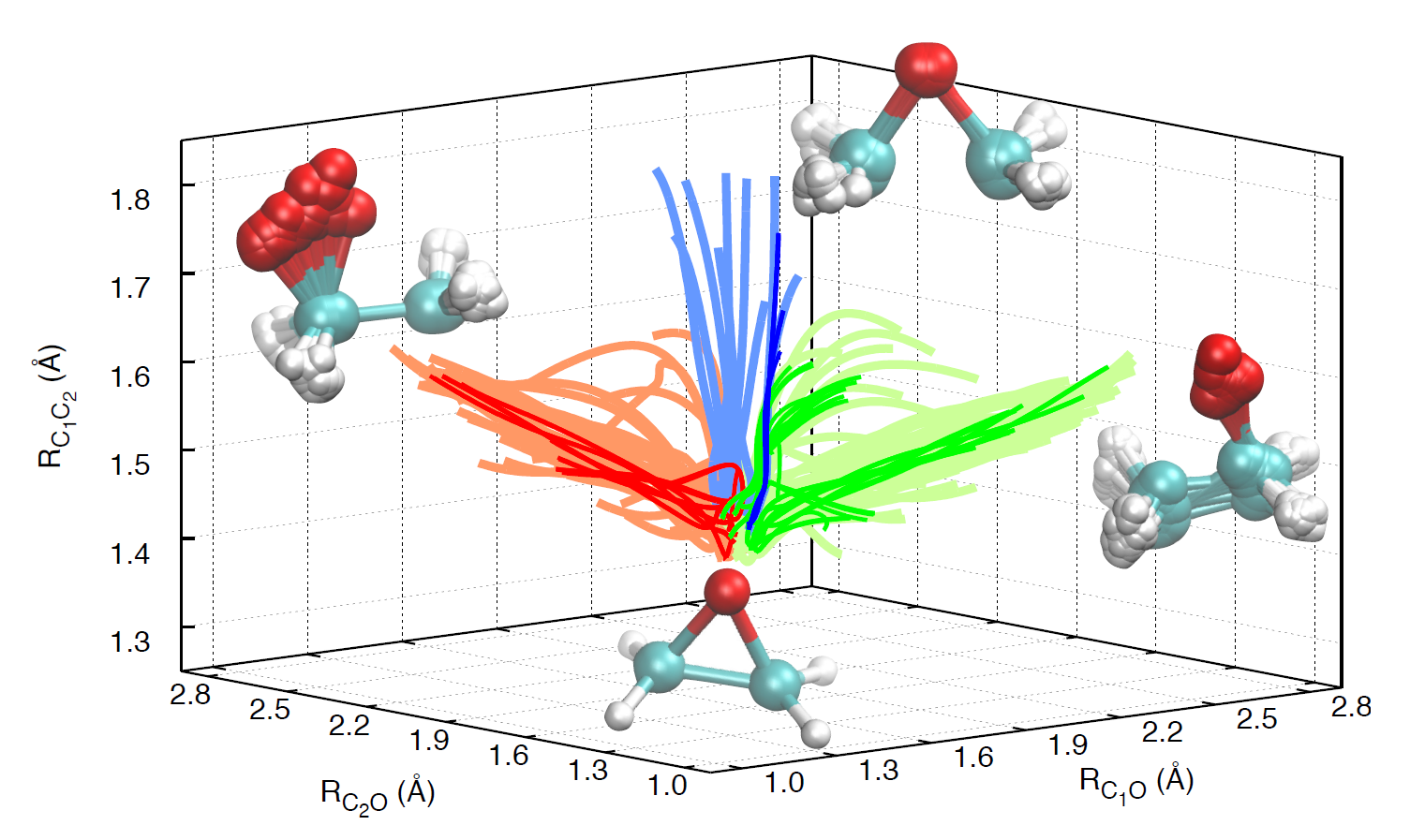 Identification of the three groups of trajectories that, starting from the initial geometries, yield right-open (red) or left-open (green) ring structures and CC-extended bond geometry (blue). 

Result: Probability of ring-opening by oxygen motion is about 4 times larger than the C-C-bond stretch. Light colors identify CT-MQC trajectories and darker colors corr-FSSH trajectories.
F. Agostini, S.K. Min, I. Tavernelli, E.K.U. Gross, J.Phys.Chem. Lett. 8,  3048 (2017)
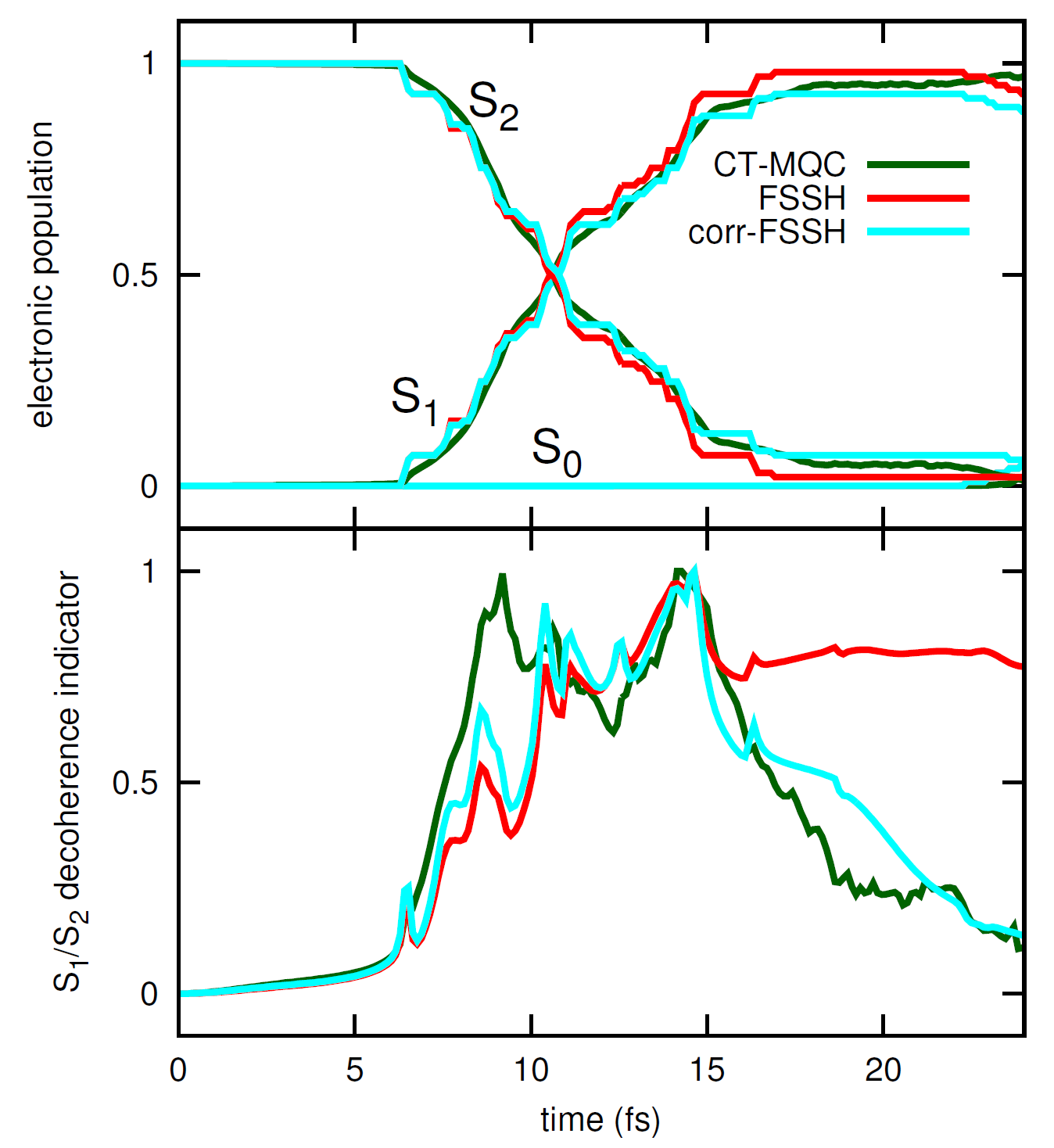 Upper panel: electronic populations of S0, S1 and S2 as functions of time. Lower panel: indicator of decoherence for the element S1=S2. Three sets of results are compared, based on the CT-MQC algorithm (dark-green lines), FSSH (red lines) and corr-FSSH (cyan lines).
F. Agostini, S.K. Min, I. Tavernelli, E.K.U. Gross, J.Phys.Chem. Lett. 8,  3048 (2017)
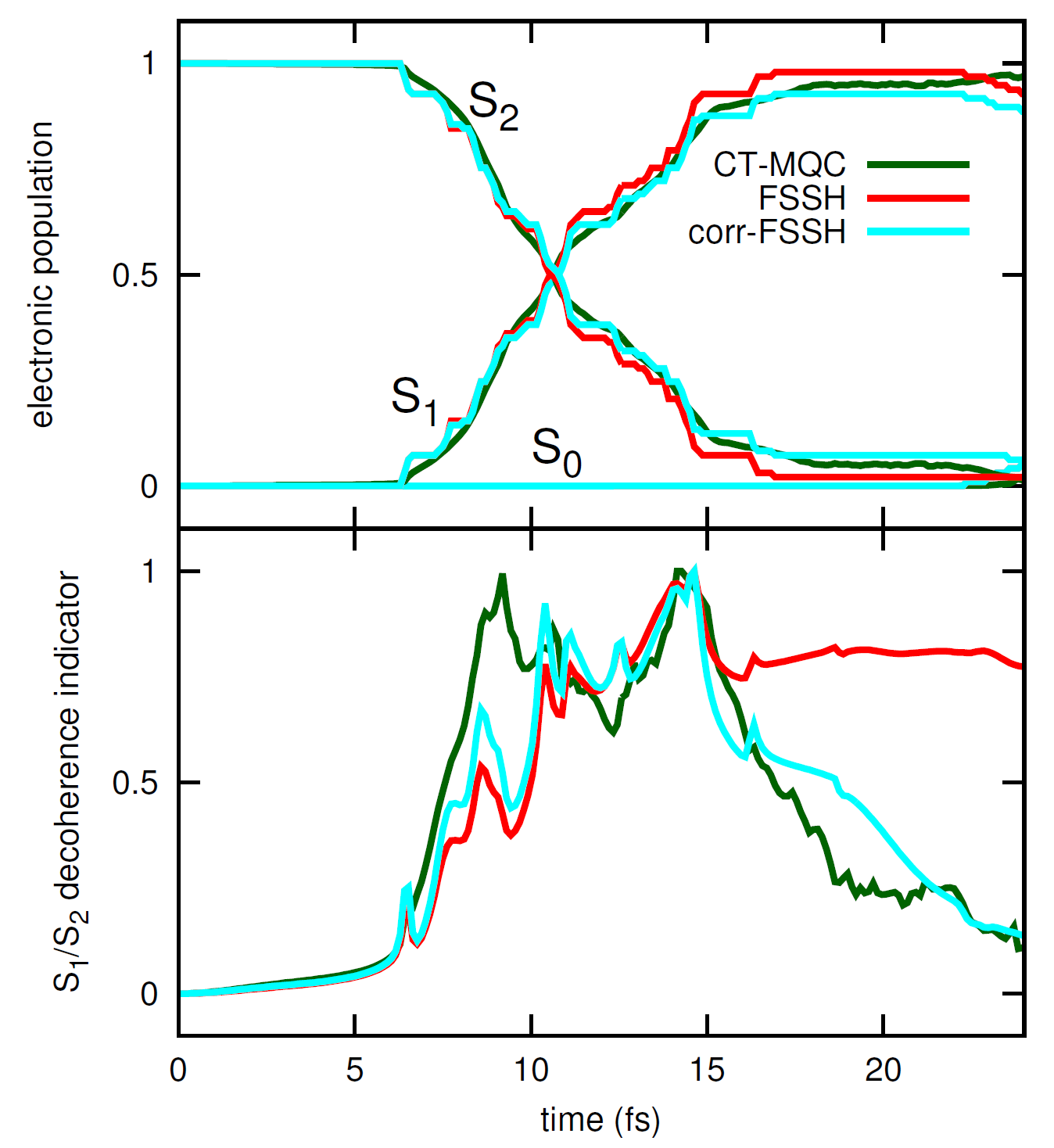 Upper panel: electronic populations of S0, S1 and S2 as functions of time. Lower panel: indicator of decoherence for the element S1=S2. Three sets of results are compared, based on the CT-MQC algorithm (dark-green lines), FSSH (red lines) and corr-FSSH (cyan lines).
Algorithm implemented 
             in CPMD
F. Agostini, S.K. Min, I. Tavernelli, E.K.U. Gross, J.Phys.Chem. Lett. 8,  3048 (2017)
Vibrational circular dichroism
Vibrational circular dichroism
Absorption difference between lefthanded and righthanded
circularly polarized light:
with harmonic vibrational frequencies ωk and refractive index n(ω) and
Rotational strength:
Vibrational circular dichroism
Absorption difference between lefthanded and righthanded
circularly polarized light:
with harmonic vibrational frequencies ωk and refractive index n(ω) and
Rotational strength:
Electronic contributions vanish in the adiabatic approximation!!
Adiabatic approximation: Nuclear dynamics on a single BO-PES
Time-dependent electronic  (N-body, or one-body) density:
very close to true TD density
completely wrong!!
Basic strategy: Use electronic EoM of exact factorization and treat the non-adiabatic terms in 1st-order perturbation theory
HBO
HBO
Further simplifications:
Neglect first non-adiabatic term because it does not couple directly the electronic and nuclear motion

Time-dependence is dictated by the (slow) nuclear wave packet: aproximate ΦR(r,t) by instantaeous eigenstate
HBO
Further simplifications:
Neglect first non-adiabatic term because it does not couple directly the electronic and nuclear motion

Time-dependence is dictacted by the (slow) nuclear wave packet: aproximate ΦR(r,t) by instantaeous eigenstate
Treat in perturbation theory  (“Nuclear velocity PT”)
Employ the exact factorization:
and evaluate ΦR within first-order nuclear-velocity PT, employing DFT-PT
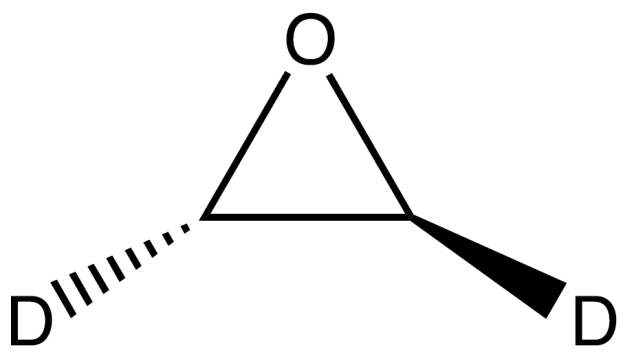 (S)-d2-oxirane
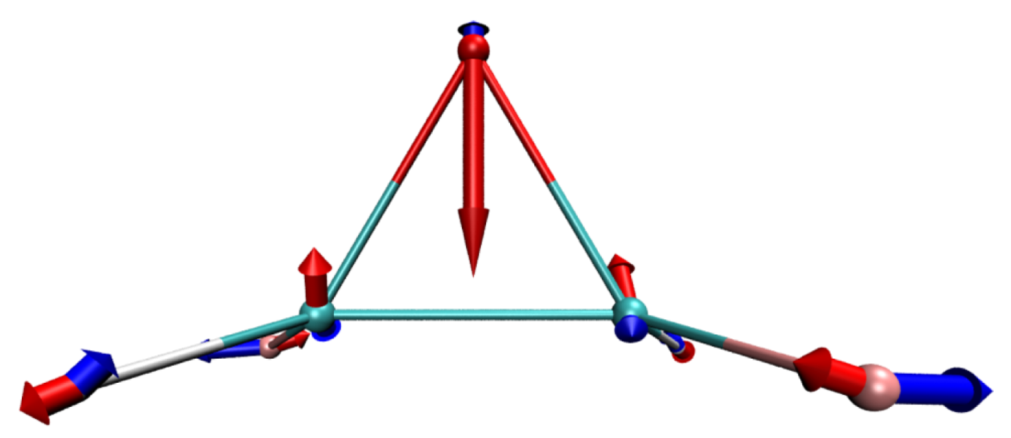 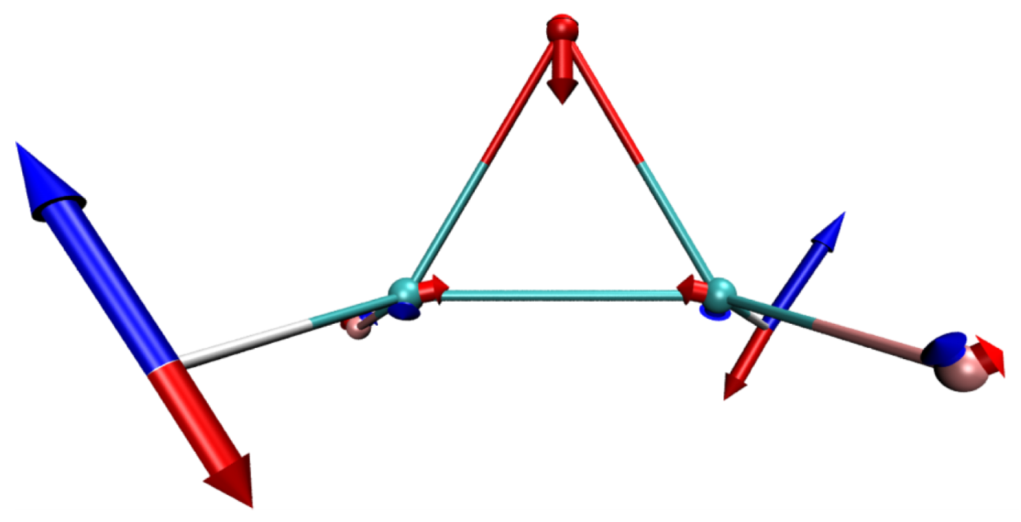 Vibrational modes at 896 cm−1 (left) and at 1089 cm−1 (right) for (S)-d2-oxirane, with nuclear velocities indicated as blue arrows. The corresponding vector potential is shown as red arrows.
Normal modes, dipole and rotational strengths, for (S)-d2-oxirane..
Summary of exact factorization

                                                                      is exact
 


Exact Berry phase vanishes in some cases and is finite in others



   TD-PES shows jumps betweeen BO-PES resembling surface hopping


   mixed quantum classical algorithm


   Application: Ring opening of oxirane


   multi-component DFT for electrons and nuclei
A. Abedi, N.T. Maitra, E.K.U. Gross, PRL 105, 123002 (2010)
S.K. Min, A. Abedi, K.S. Kim, E.K.U. Gross, PRL 113, 263004 (2014)
A. Abedi, F. Agostini, Y. Suzuki, E.K.U.Gross,  PRL 110, 263001 (2013)
S.K. Min, F Agostini, E.K.U. Gross, PRL 115, 073001 (2015)
F. Agostini, S.K. Min, I. Tavernelli E.K.U. Gross,  JPCL 8, 3048 (2017)
Ryan Requist, E.K.U. Gross, PRL 117, 193001 (2016)
Take-home messages
Exact factorization useful to settle conceptual issues such as
unique classical force on nuclei (even when the nuclear WP splits)
defines “exact geometric phase” without recourse to BO approx

Exact factorization useful to develop practical algorithms

Starting from the right Schrödinger for the nuclei (the one 
     that comes from the exact factorization), the resulting mixed 
     quantum classical  algorithms give you the effects of surface 
     hopping and of decoherence for free. 

Starting from the electronic EoM of the exact factorization, 
     nuclear-velocity PT is an accurate an numerically efficient
     way to calculate electronic flux densities and vibrational
     circular dichroism.